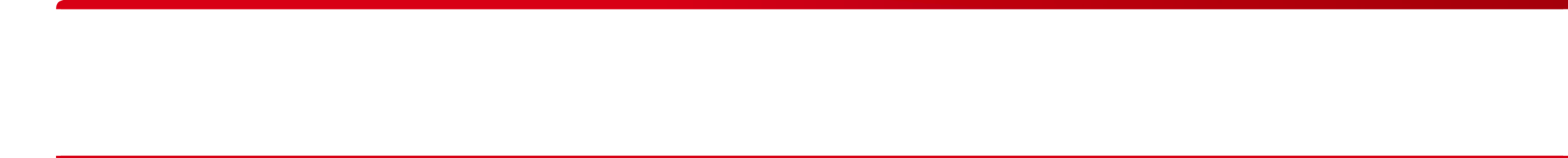 Welche Regelungen gelten 2021 für mich beim Kurzarbeitergeld
Bezugsdauer 24 Monate (längstens bis 31.12.2021)
Erleichterte Zugangsvoraus-setzungen (10%-Erfordernis, keine Minusstunden)
100% SV-Erstattung bis 30.06., danach 50%
Kug auch für Leiharbeiter
Bei Qualifizierung während Kug in 2021 in Kombination 100% SV-Erstattung
Kurzarbeit bis 31.12.2020 begonnen*
ja
nein
Kurzarbeit nach 31.12.20 und bis 31.03.2021 begonnen*
Bezugsdauer 12 Monate
Erleichterte  Zugangsvoraus-setzungen (10%-Erfordernis, keine Minusstunden)
Kug auch für Leiharbeiter
100% SV-Erstattung bis 30.06., danach 50%
Bei Qualifizierung während Kug in 2021 in Kombination 100% SV-Erstattung
ja
nein
Bezugsdauer 12 Monate
Drittelerfordernis muss erfüllt sein, Minuskonten sind zu prüfen
100% SV-Erstattung bis 30.06., danach 50%
Bei Qualifizierung während Kug in 2021 in Kombination 100% SV-Erstattung
Kein Kug für Leiharbeiter
Kurzarbeit  nach 31.03.21  und bis 30.06.2021 begonnen*
ja
nein
Kurzarbeit nach 30.06.21 begonnen:
Bezugsdauer 12 Monate
Drittelerfordernis muss erfüllt sein, Minuskonten sind zu prüfen
Bei Qualifizierung  während Kug 50% SV-Erstattung**
*Unterbrechungen vom Kurzarbeitergeldbezug mit mindestens 3 Monaten beenden die bisherige Kurzarbeit und begründen ggf. einen Neuanspruch (neue Anzeige erforderlich)
** befristet bis 31.07.2023

Für die Fristen ist eine tatsächlicher KUG-Bezug erforderlich, allein die Anzeige der Kurzarbeit genügt nicht.
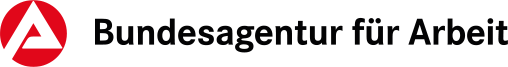 Stand 30.11.20